Quelle place pour le transport routier dans les mobilités urbaines demain ?
Antoine FrémontProfesseur du CNAM, 
Chaire transports, flux et mobilités durables
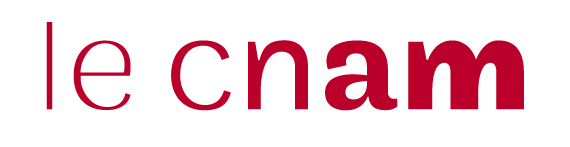 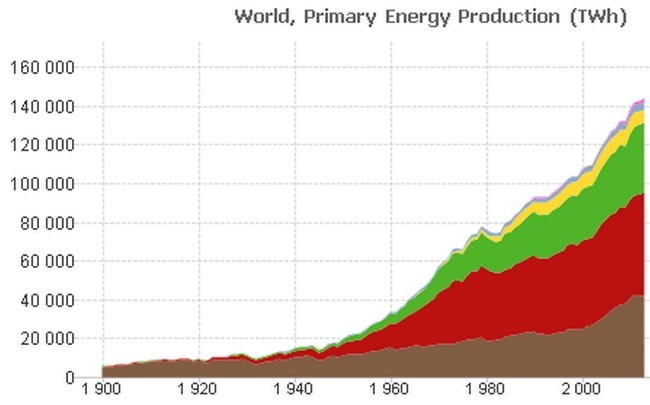 L’urgence d’agir
Concentration de CO2 dans l’atmosphère depuis 1850
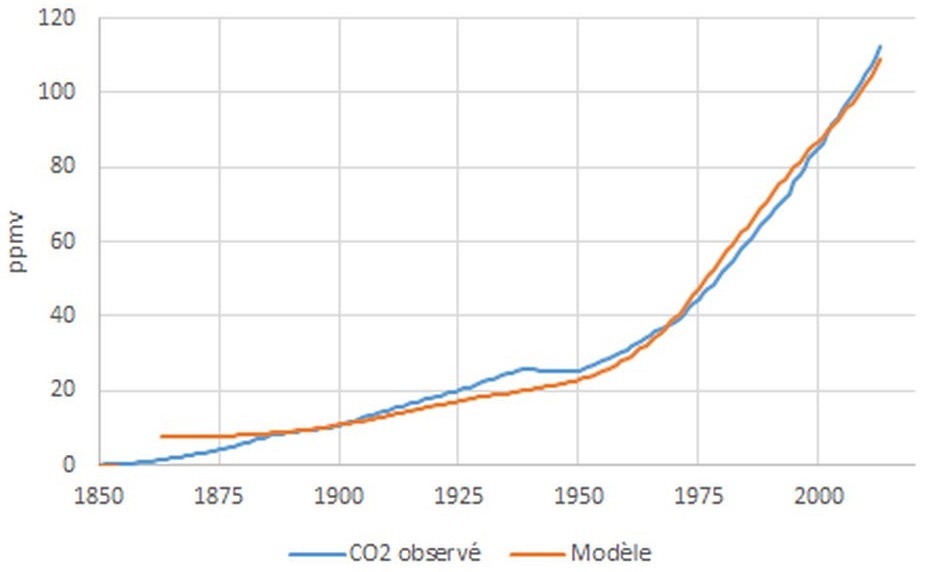 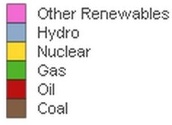 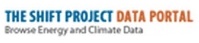 Production d’énergie depuis 1900
https://climatorealiste.com/
Transports et émissions de gaz à effet de serre
Produits pétroliers: 92 % de la consommation totale d'énergie finale des transports. 
 Dans les pays développés, environ 30% des émissions de gaz à effet de serre s’expliquent par les transports.
Evolution des émissions de CO2 depuis 1990
Sources: FIT, UE, CITEPA
Du moteur à explosion au moteur électrique
Part des véhicules routiers dans les émissions de CO2 en France
voitures particulières: > 50%
Véhicules utilitaires légers: 20%
Camions et autres véhicules lourds: 24%

2035: véhicule zéro émission

véhicule électrique: émissions 2 à 5 fois plus faibles que celles d’une voiture thermique sur l’ensemble du cycle de vie.
Ecosystème du véhicule électrique
Maillage du territoire par des bornes de recharge

 Les batteries au cœur de l’écosystème
Les performances des batteries ne cessent de progresser.
Recherche de technologies alternatives.
Fabrication des batteries en Europe
Recyclage des batteries 
Recyclage des voitures conventionnelles
 
L’adaptation du réseau électrique

L’adaptation des emplois et des formations
Les cinq scénarios d’évolution des émissions de GES des transports terrestres
(en millions de tonnes)
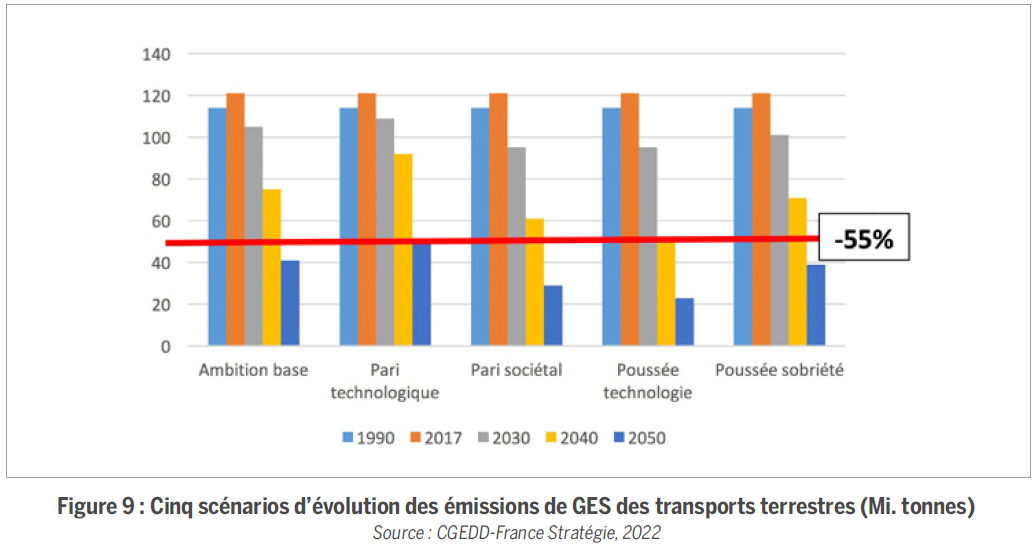 Source: CGEDD-France Stratégie, 2022
Décomposition des émissions de GES selon l’identité de Kaya
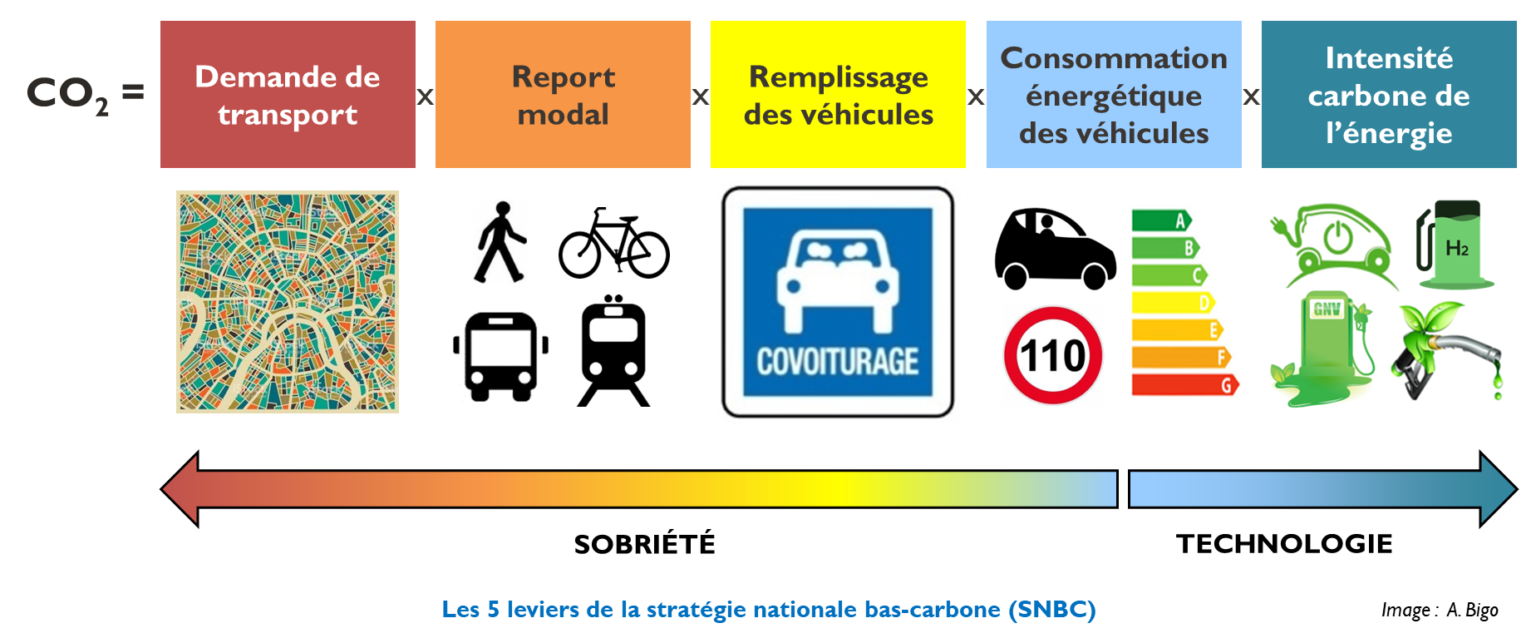 Source: Aurélien BIGO
https://bonpote.com/la-voiture-electrique-solution-ideale-pour-le-climat/
Vers plus de sobriété?
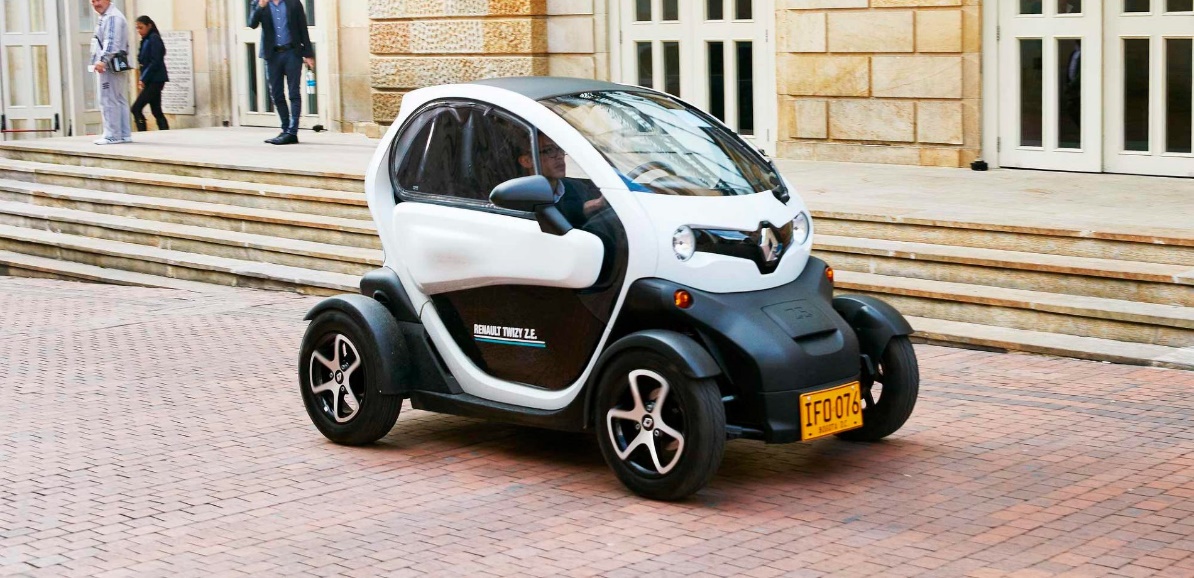 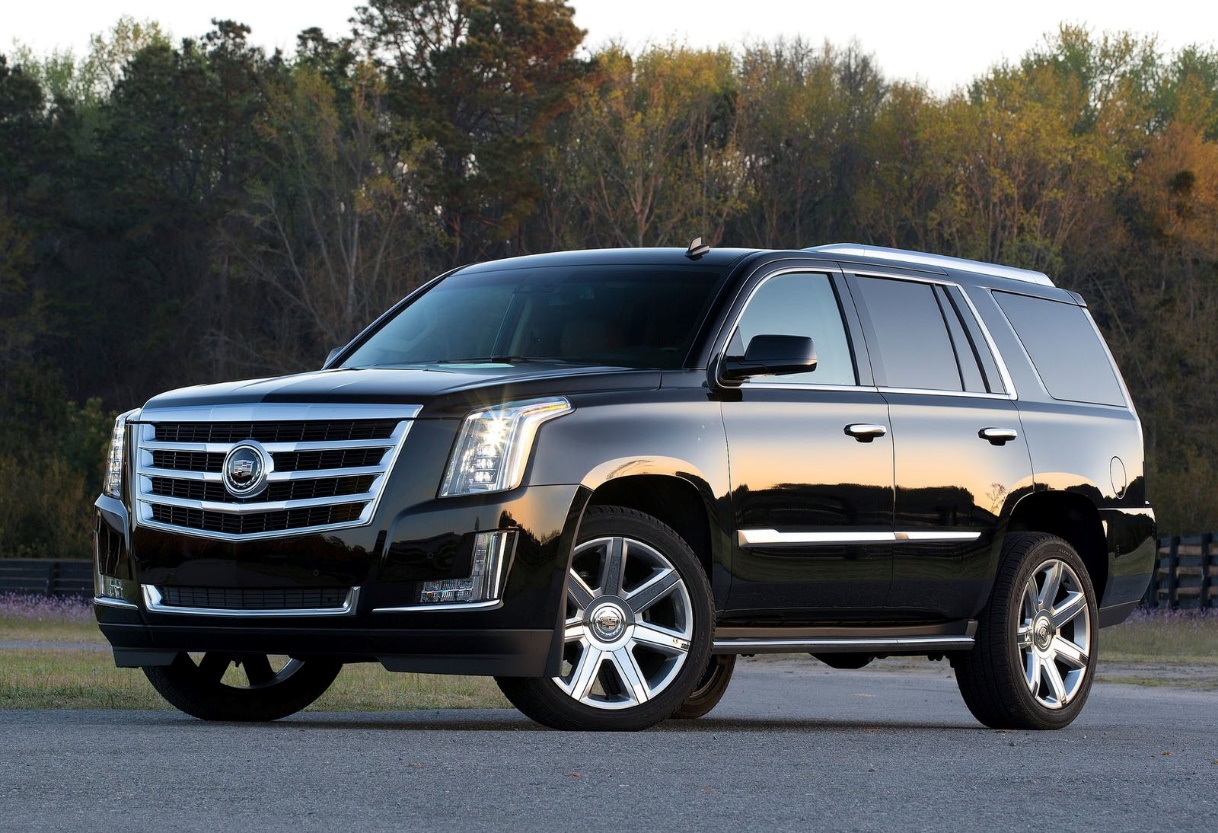 https://www.renaultgroup.com/news-onair/actualites/tout-savoir-sur-renault-twizy/
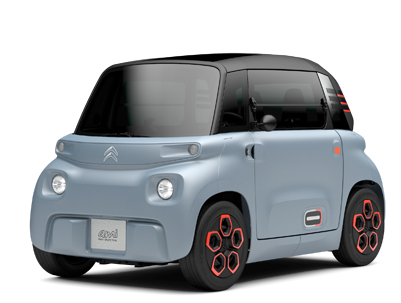 https://store.citroen.fr/ami/my-ami-orange?journey=finance&gad=1&gclid=Cj0KCQjwmN2iBhCrARIsAG_G2i4JeG1mUkubT9CGuv3tqFiU-JPdfUhFp5xTWapYbBJoO4eZy0eD3MoaAl5CEALw_wcB&gclsrc=aw.ds
Vers plus de sobriété?
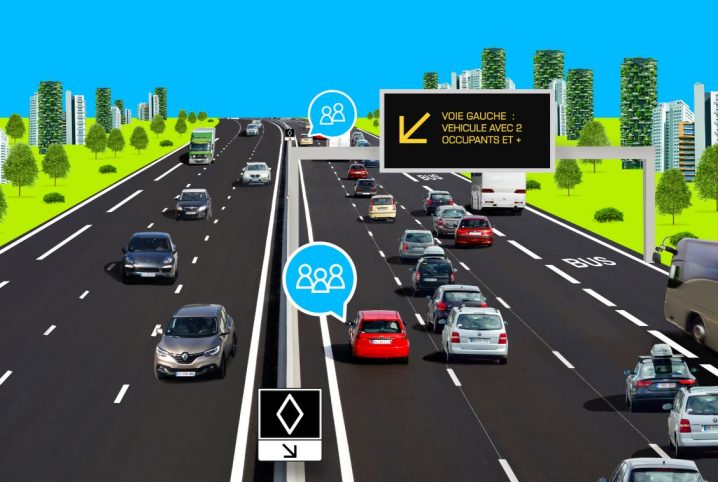 https://marcelle.media/voies-reservees-covoiturage/
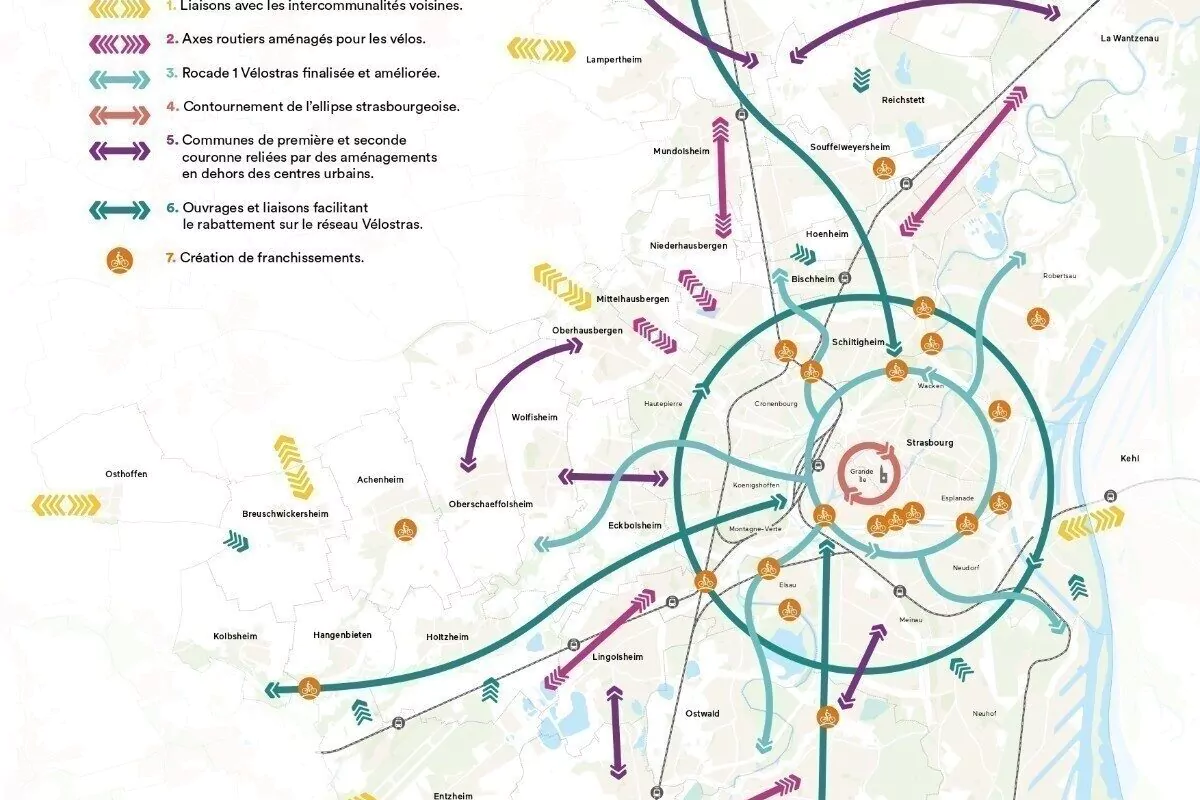 Vers plus de sobriété?
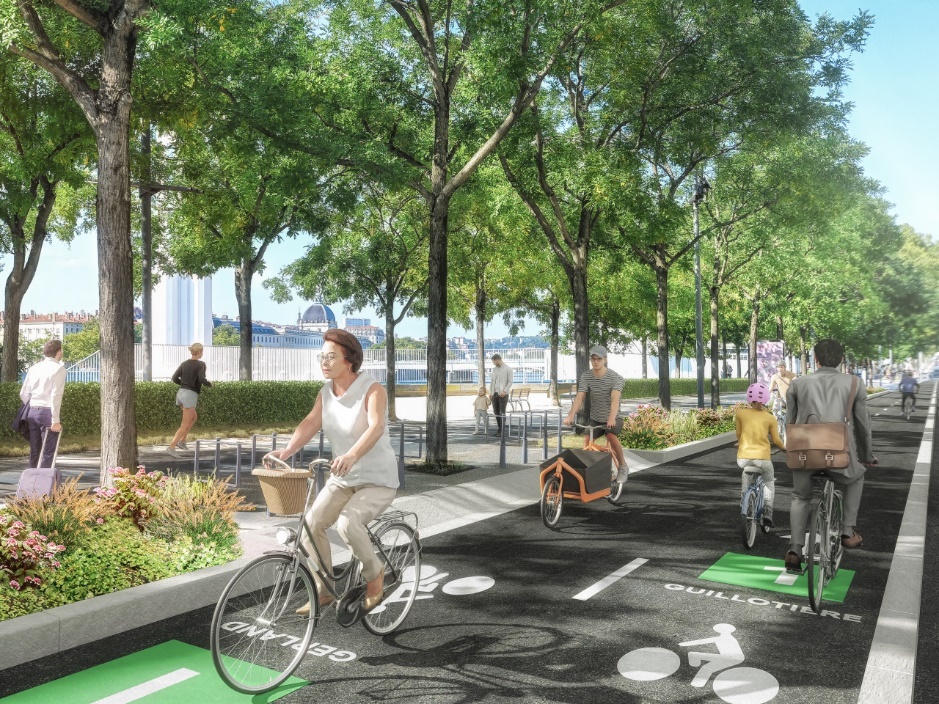 https://www.lyonmag.com/article/117959/le-reseau-express-velo-devient-les-voies-lyonnaises-13-lignes-pour-355-km-de-pistes-cyclables-dans-la-metropole
Dans l’Eurométropole de Strasbourg, 120 kilomètres de pistes cyclables supplémentaires d’ici 2026
https://www.rue89strasbourg.com/eurometropole-120-kilometres-pistes-cyclables-2026-211146
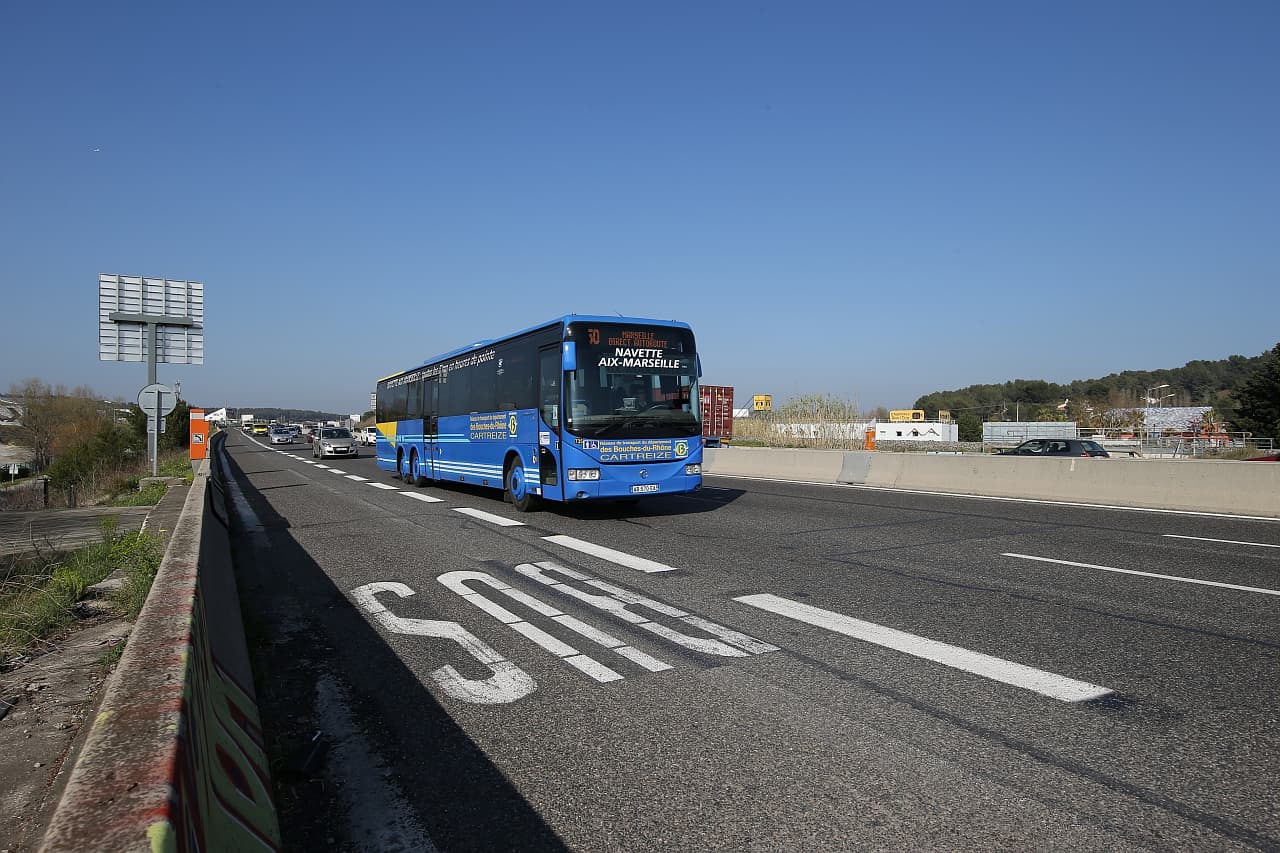 Vers plus de sobriété?
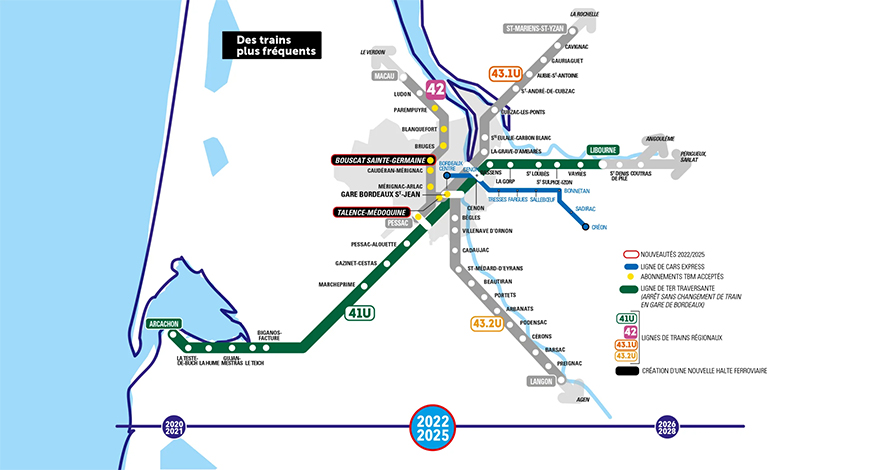 Une nouvelle voie réservée aux bus sur l’A7
Liaison Marseille-Aix. 14/04/2022
https://www.departement13.fr/le-departement/linstitution/retour-sur/detail/article/une-nouvelle-voie-reservee-aux-bus-sur-la7/
RER : exemple de Bordeaux
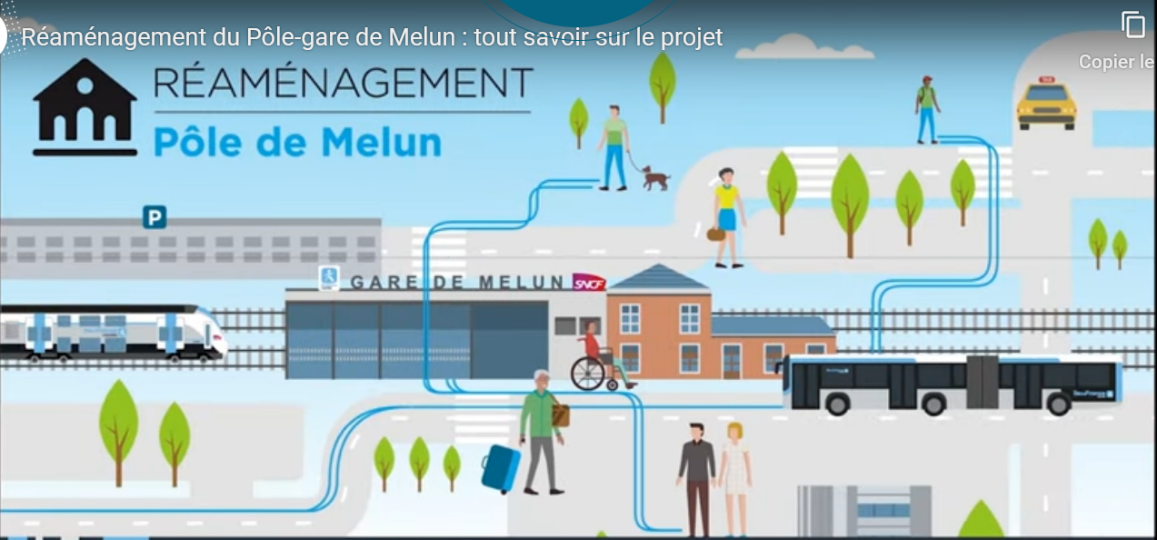 https://www.bordeaux-metropole.fr/Actualites/Le-RER-metropolitain-recompense-au-national
Pôles d’échanges
https://www.melunvaldeseine.fr/en-actions/le-pole-dechanges-multimodal-de-la-gare-de-melun
Vers plus de sobriété?
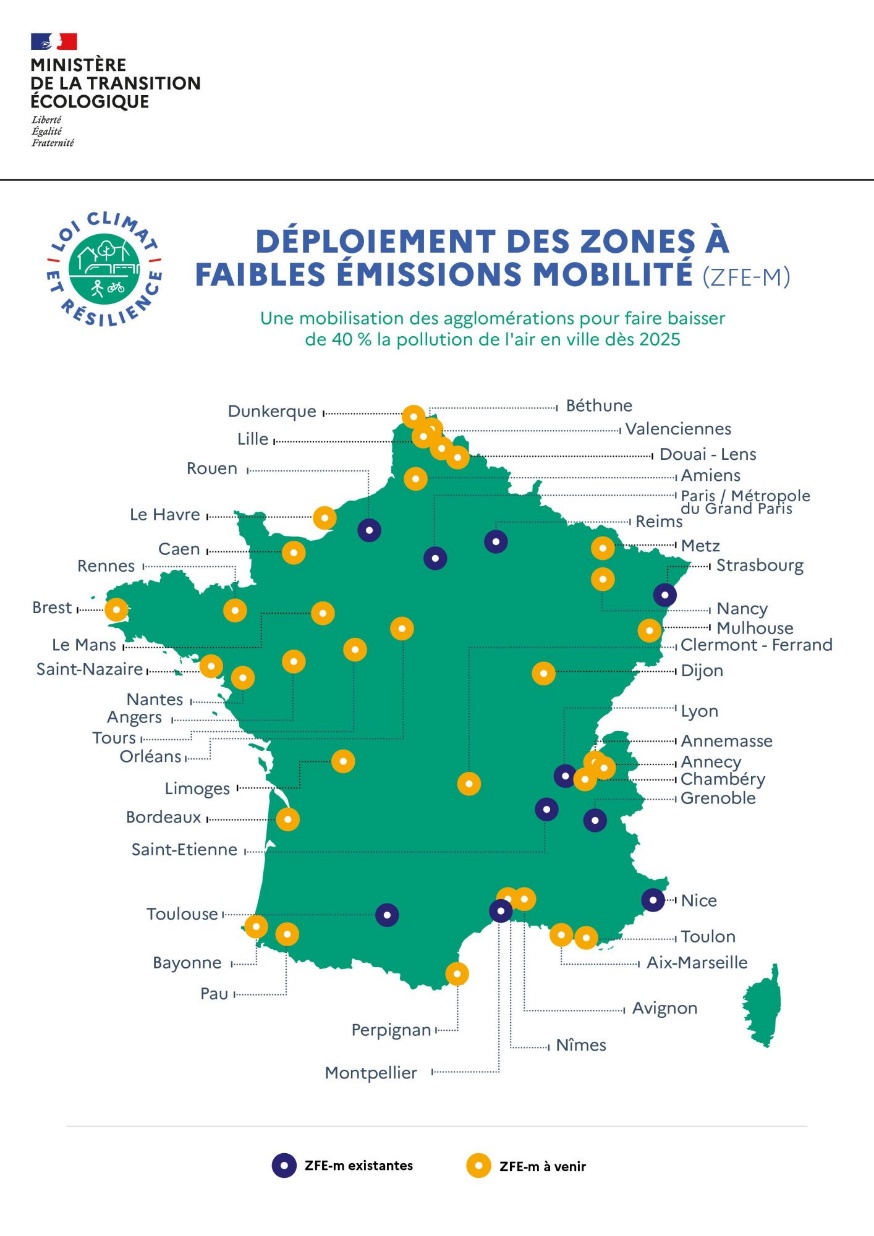 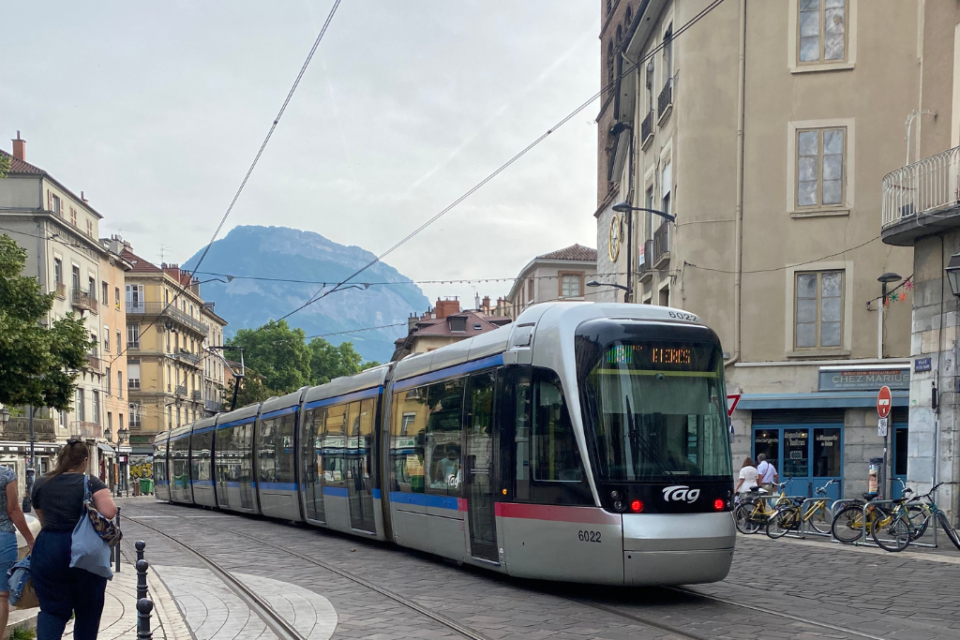 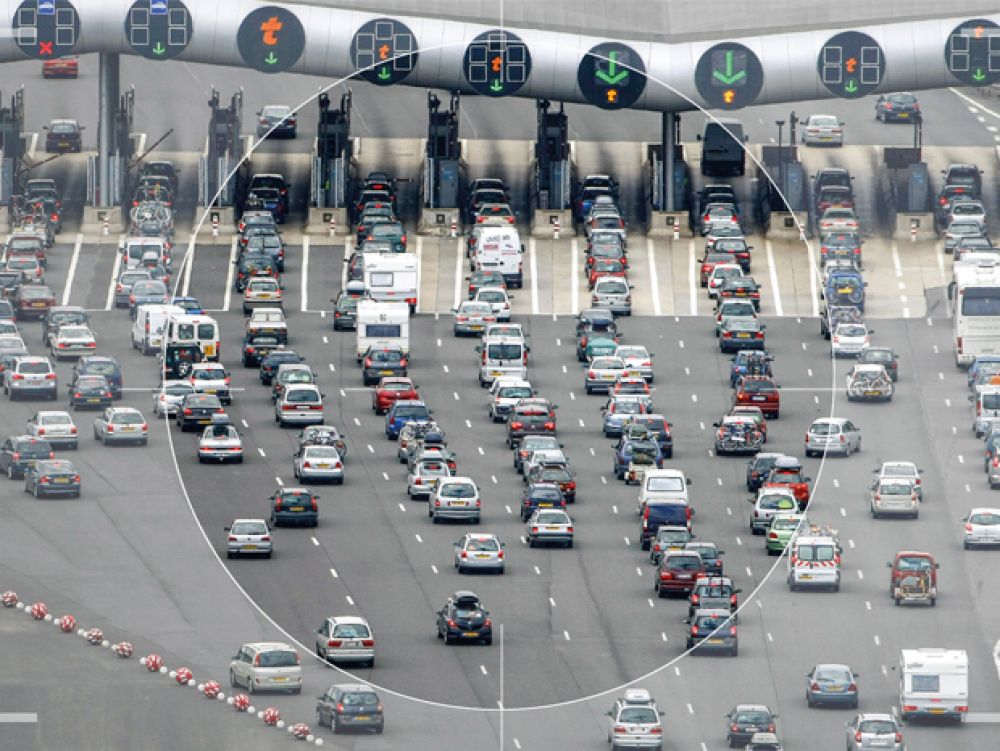 https://actu.fr/auvergne-rhone-alpes/grenoble_38185/grenoble-les-bus-et-les-tramways-sont-gratuits-on-vous-dit-quand_55686565.html
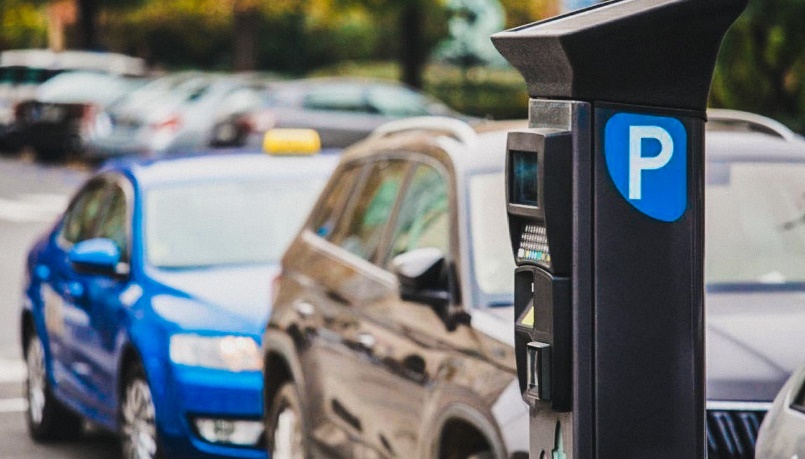 https://www.challenges.fr/entreprise/transports/les-grandes-villes-bientot-autorisees-a-creer-des-peages_620021
https://www.service-public.fr/particuliers/actualites/A14587
https://sareco.eu/fr/nos-domaines-d-intervention/politiques-de-stationnement
Vers plus de sobriété? Partage de l’espace public
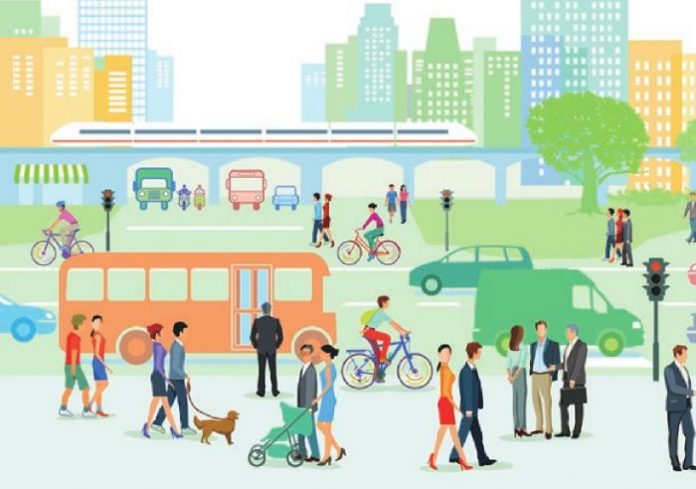 Source: ADEME
Merci pour votre attentionantoine.fremont@lecnam.net